A Personal Story…
1
[Speaker Notes: Thank you helene
Honoured to be here speaking in front of the best headhunters in the world
All the more honoured that i am going to talk about ME; something totally different than usually
Usually talking about marketing in the digital age, today it is about ME in the digital age
Two of my favourite topics…

A few months back…Met Helene
Told her about my sabbatical year with my family as of July 2011
Asked me to come here and tell my story
Did not understand first why strangers would be interested in my sabbatical year. 
But, never let pass the occasion to speak to the best headhunters…you never know…]
…a Self Reinvention
in the Digital Age
2
[Speaker Notes: Started to think of why she invited me 
I realized it is about reinventing myself
A reinvention that is totally embedded in the digital age
And that could inspire others]
Whuffie: virtual currency that measures
 the ‘Social Capital’ of an individual or an organization
3
[Speaker Notes: First an anecdoct that happened to me a year ago
That introduces some key elements of the story

Mother-in-law call in the middle of a romantic dinner with my wife
Facebook: post about a book by a facebook friend
Interesting
The Whuffie effect
Whuffie explanation
My social capital has always been something very important for me
Leveraging the Social capital is a key element of my presentation today]
Serendipity: when someone finds something or somebody 
he was not expected to find. A Happy Accident
4
[Speaker Notes: Another element is serendipity
See the book on the table, meet the group, buy the book]
5
[Speaker Notes: This is how I became the first french buyer of the book
And i have the only one which is signed by the whole team

Social networks, serendipity, social capital]
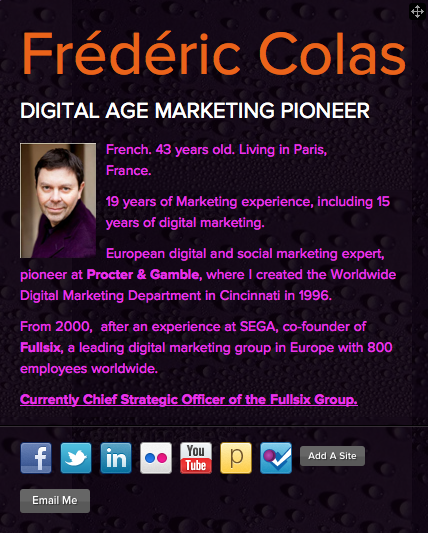 The Old ‘ME’www.about.me/ fredcolas
6
[Speaker Notes: Let’s move to the story
This is the old me
My CV: Digital marketing pioneer: P&G, Sega, Fullsix]
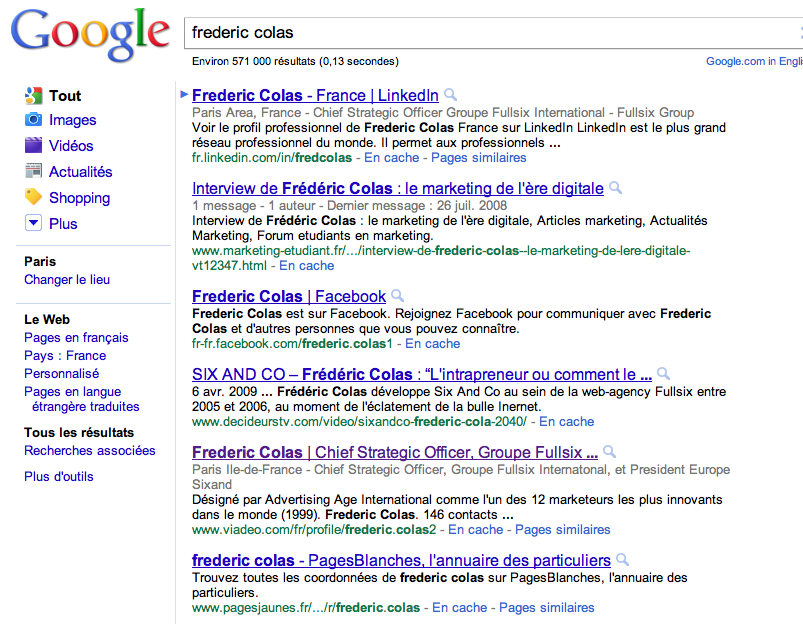 The Old ‘ME’www.google.com
7
[Speaker Notes: Go to google: you find the same old me
Interviews about digital age marketing, fullsix…]
Need For 
Personal and Professional 
Reinvention

A New ME ?
8
[Speaker Notes: For personal reasons and for age reasons (joke about mid-life crisis), needed to do something new
But not just ‘do’, why not trying to ‘be’ new
Reinventing myself]
9
[Speaker Notes: July 2010: went on vacations in Costa Rica
This is my rebirth place, the house
Nice house on the beach
Great place to get inspired]
10
[Speaker Notes: This is why it is a great place to get inspired
This is where I started to think of the ‘new me’]
A New ‘ME’ ?
11
[Speaker Notes: And the ‘new me’ eventually came 
with a project called: We Like The World]
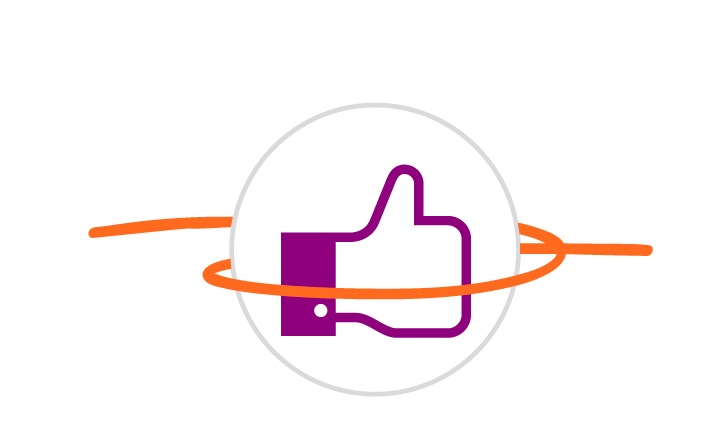 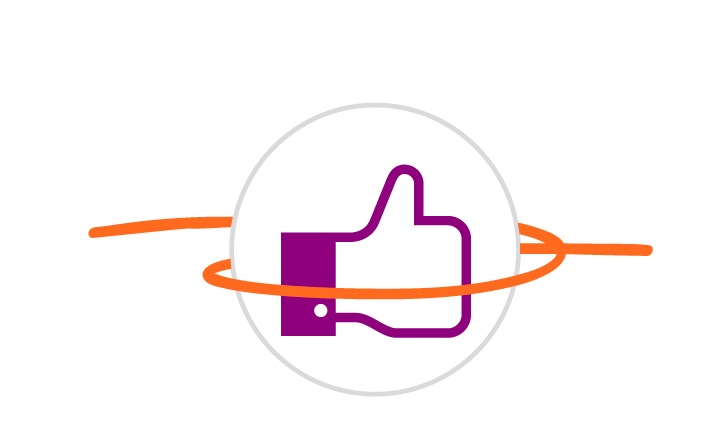 Around the World with 80,000 friends
12
[Speaker Notes: What is we like the world? a family trip around the world]
A Trip Around The World from July 2011 to June 2012
Air
Land
Turkey
May 2012
North America 
June-Sept. 2011
Asia
Jan-Feb 2012
Burkina Faso
June  2012
India
March-April 2012
Oceania
Nov. 2011
Australia
Dec 2011
South  America 
Sept-Oct. 2011
13
[Speaker Notes: Leaving in less than a month, all around the world,
But not ANY trip around the world

I would not leave without A CONCEPT
And this concept had to have 3 ingredients:

INNOVATIVE (linked to social networks)
ENJOYABLE
USEFUL (for us and others)]
The First Trip Around the World Co-designed and Powered by a Social Graph
From Jules Verne and 80 days…

Industrial Revolution
Bringing Places closer to one another
…to Facebook and 80,000 friends

Social Networks Revolution
Bringing people closer to one another
14
[Speaker Notes: Innovative
Jules Verne’s story]
The Video Clip: ‘We Like the World’
15
[Speaker Notes: Enjoyable: time of our lives as the song says
Let’s see a video explaining what we are doing.
This video was originally conceived as a seasonal greeting video for our friends,
It became the SOCIAL OBJECT THAT MADE OUR PROJECT BECOME REMARKABLE in the social networks
And I do not hesitate to be ridiculous in order to be rmarkable

Because We need help]
The School Project
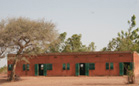 Build a primary school with 235 children in Cissé Yargo, Burkina Faso
Allow kids’ schooling, especially programs for girls, to enable them to write a brighter future
16
[Speaker Notes: Useful: school
Need 100 000 €, our family will give 40 000
Need 60 000+ coming from the people and sponsors…]
Why Embrace the Girls Education Cause?
Because…

« Opening the doors of education to girls and women is not only the right thing to do, it is the smart one. »
Hillary Clinton Discours de l’UNESCO May 2011
It builds the economy
1% increase in girls education generates 0.3% economic growth Every additional yearof education increases income by 20%.
It saves lives

Children of women who received 5 years of primary education have 40% less chances to die before the ageof 5.
It benefits to the Society as a whole

They better educate their own children later, girls and boys.
17
[Speaker Notes: Girls education: mkes sense for both personal and professional reasons]
Facebook Page: 4710 Fans
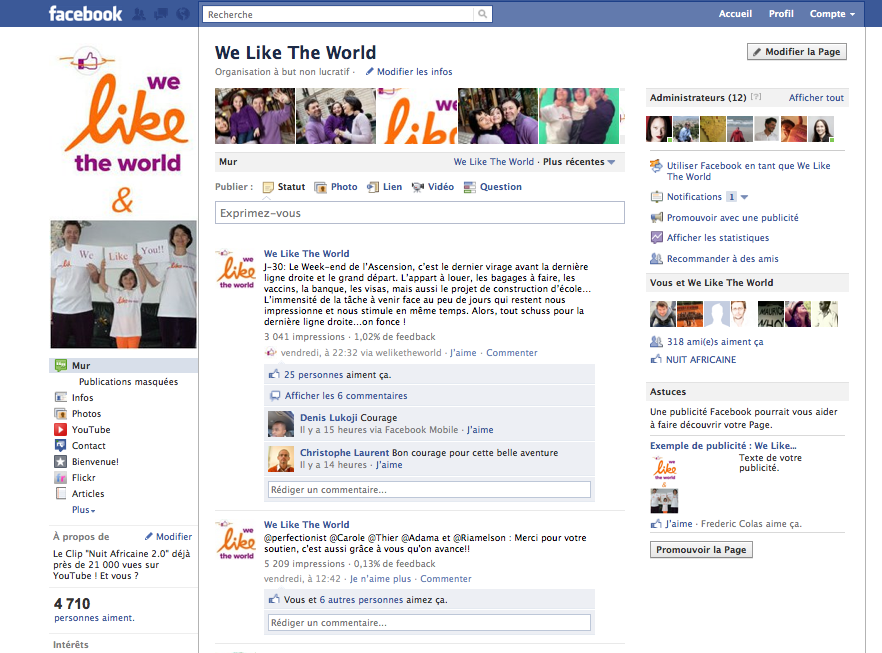 18
[Speaker Notes: Our hub: no marketing yet
But we gather friends to build a strong enough network to find hosting everywhere in the world]
Four Action Principles
Apply To Myself What I Advise My Clients

Exclusively Leverage My Network

Stay Open-Minded And Strive With The Unexpected

Nothing Is Too Big
19
[Speaker Notes: We have defined 4 actions principles because what we want to prove on this project is THE POWER OF THE NETWORK, 
specifically friends of friends, 
and that this power is multiplied by SOCIAL NETWORKS]
The Partners of WLTW
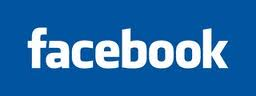 Facebook,  Official Partner


Facebook Worldwide chose to support WLTW 
and will promote the project within its official global pages 
and will offer free advertising space
20
[Speaker Notes: Quickly got attention from Facebook in Palo Alto who is officially supporting us]
The Partners of WLTW
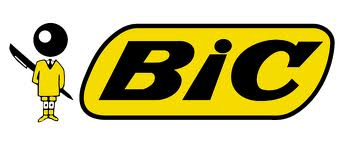 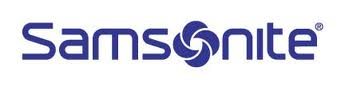 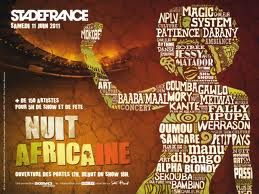 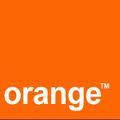 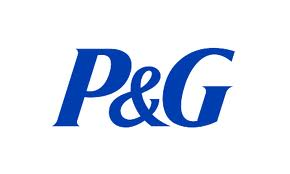 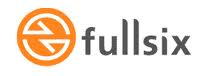 21
[Speaker Notes: And have other sponsors who help us achieve our challenge and/or support our school through donations]
Stade de France: the Concert
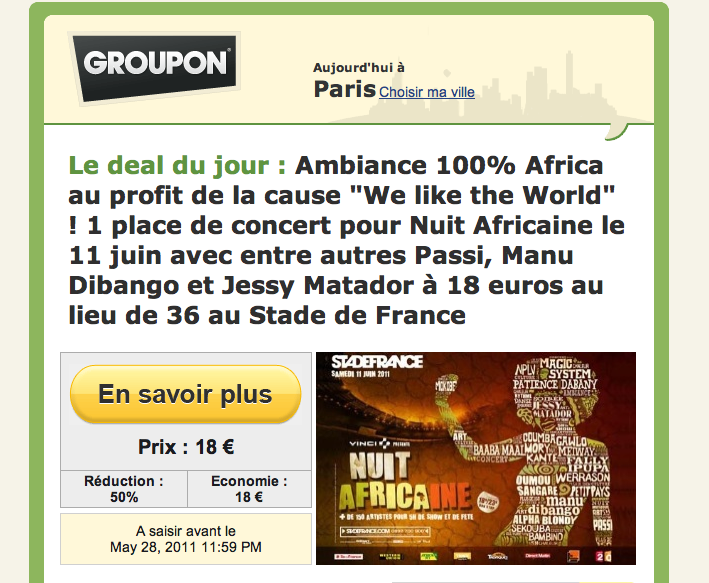 22
[Speaker Notes: Stade de France: an example of of how serendipity, social capital and power of social networks come together
We end up to be the main cause supported by a concert in the Stade de France in front of 60000 people next Saturday

Nothing is too big…
Let’s see]
The Vision of WLTW
Anyone who has Passion and Energy
Can, Now Better Than Ever,
Start a Movement Gathering Like-Minded People
And Make the World Better
By Effectively Leveraging Social Networks
23
[Speaker Notes: I now have a team of about 20 volunteers to move WLTW to the next level: benefiting to lots of other people who have great projects and energy but do not know how to leverage social networks]
The Mission of WLTW
Making ‘Social’ Social
Social Networks Driving Social Progress


We Help the Non-Profit Projects 
From the Civil Society
To Make a World We Like More
By Better Leveraging Social Networks
24
[Speaker Notes: In a nutshell: WLTW has a higher purpose :’ Making Social Social’and our trip is the pilot project]
The 8 Key Success Factors of Non-Profit Projects
An Inspiring Project 
 Passion and Energy of the Project Leaders
 Listening and Empowerment Attitude Towards 	Others
 A Powerful Network
 A Good Reputation
 Flexible Organization
 Remarkable Social Objects
 Personal Social Media Mastery by the Project 	Leaders
25
[Speaker Notes: Concretely: we identified 8 key success factors and this is where WLTW can help other projects]
An exclusive project led by Frédéric Colas 
with the support of the World Federation of Advertisers
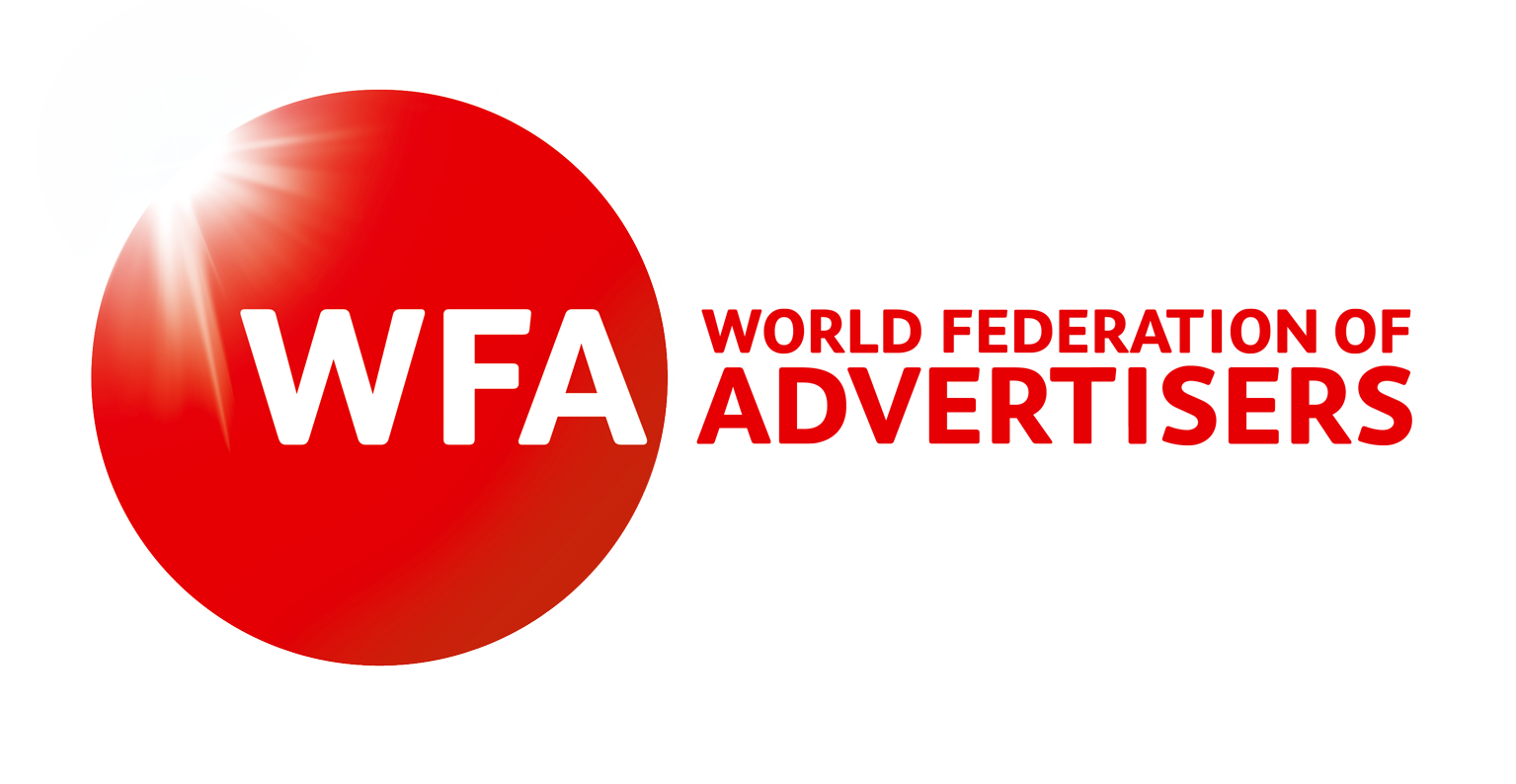 [Speaker Notes: THE CMO WT, here is the brand new logo. Take a picture of it and you will go directly to the blog]
The Video: CMO World Tour
[Speaker Notes: CMO WT is about doing about 30 interviews all around the world, understanding CMOs, their attitudes towards the digital age, the impact on their personal lives and business actions, and in some way understanding the CMO of the digital age: not what they should be in the future, what they should be TODAY

This is a short initial  iphone video explaining the concept]
The CMO World Tour Eco-System
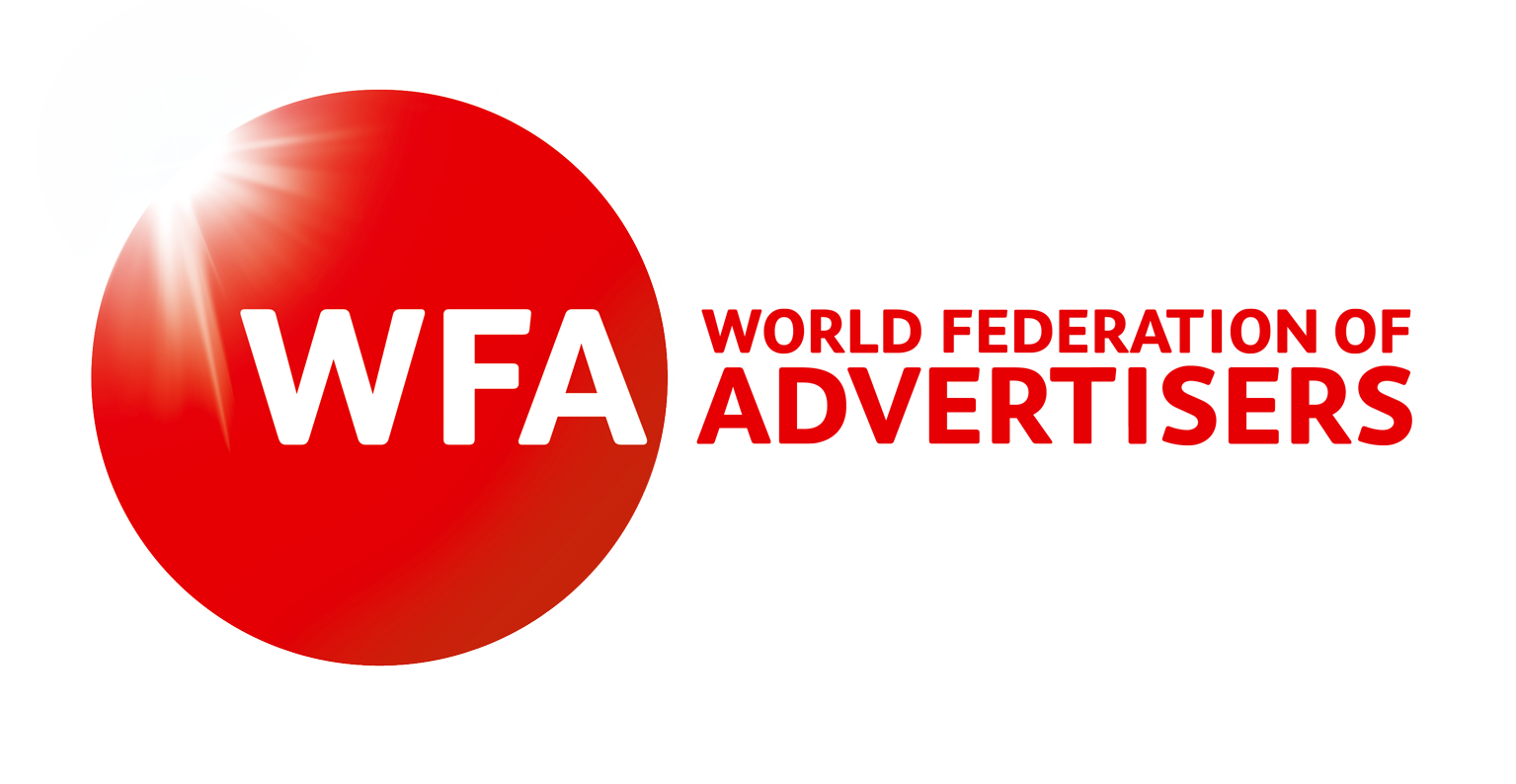 Exposure
Creativity
Connections
Status
Exposure
Peer Insights
Free Valuable 
Content
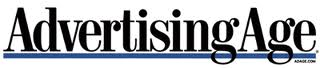 CMOs
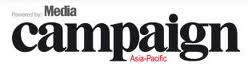 Content
Status
Exposure
Status
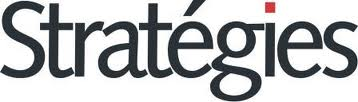 Money
Status
Insights
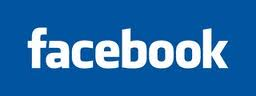 28
[Speaker Notes: Issue: besides my idea, i had nothing. And I did not want to invest money on it. Money should go to the school. But I had WHUFFIE

The eco-system of the project is only powered by Whuffie and finding WIN-WIN situation. Like a good food recipe, the secret is to find the proportions and the right order in which to put the ingredients

Details of the recipee


What do I get out of it: not money, but more social capital: network, media exposure and unique competences]
The CMO World Tour Guest List
Already interviewed
Scheduled
Liu Chuanzi, Chairman Lenovo
Chris Burggraeve, CMO, AB InBev
Johan Jervoe, VP Marketing Sales Global, Intel
Joao Ciaco, VP Marketing Latin America, Fiat
Julia Goldin, CMO Revlon
Jon Wilkins, Founder Naked Comms
Philip Manzi, Director GMO, Nokia
Keith Weed, CMO Unilever
Martin Riley, CMO, Pernod-Ricard
Marco Tinelli, CEO, Fullsix
Pierre Woreczek, VP Strategy and Marketing Europe, McDonald’s 
Sheryl Sandberg or David Fischer, Facebook
Federico Gonzalez, SVP Marketing, Disneyland Paris
Jim Stengel, former CMO P&G
Olivier Faujour, VP Europe, General Mills
[Speaker Notes: And it works, so fat about 90% accpetance of the CMOs we contacted

These are the ones I will do before leaving for the World Tour. Will be completed by interviews in Canada, the US, Brazil, Australia, China, India AND TURKEY]
Some Early Learnings
Serendipity Is Not Coincidence…



It Is Providence…



That you can greatly Influence!
30
[Speaker Notes: My learnings of all this…

I have plenty of story of accidentally meeting the right people, but not just the right people, the right people at the right time !
And this is not luck.
Actually you can make it happen, by surfing on the unexpected and being open minded]
Some Early Learnings
Network + Reputation = 
Social Capital i.e Power in the Digital Age





New Skills for Leaders of the Digital Age
31
[Speaker Notes: Social networks give more power to the socially gifted individuals, 
the ones who know how to mobilize a network,
 those who have a high Social capital, those that other people want to help, 
not just because this is their own interest but just because they like them and want them to succeed. 
Ok, this is not Mickey Mouse land either but still…

Why: because by cutting down the efforts and cost for interactions, the effort needed to help others goes down.
 If you want to share my project with a lot of your friends my project, just a click on facebook will make it. 
Before , you would need to call friends one-by-one, and despite your goodwill, you would not do it.
 Whether you liked me or not, the end result was very close. 
Now, If you like me or what I am doing, you will tell your friends, who will pass it also…

There is a project I found last week-end: it is called 10/3: how to build a school in Africa in 3 hours? Not possible before]
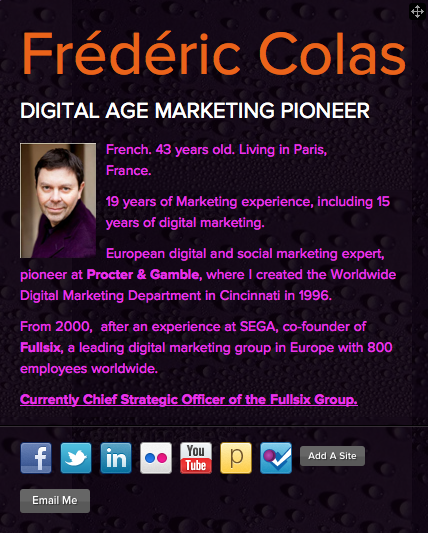 The New ‘ME’www.about.me/fredcolas
32
[Speaker Notes: The new me is not very different when it comes to the CV: I am still CSO of F6. But what is different is not seen, it is in my head and in my heart]
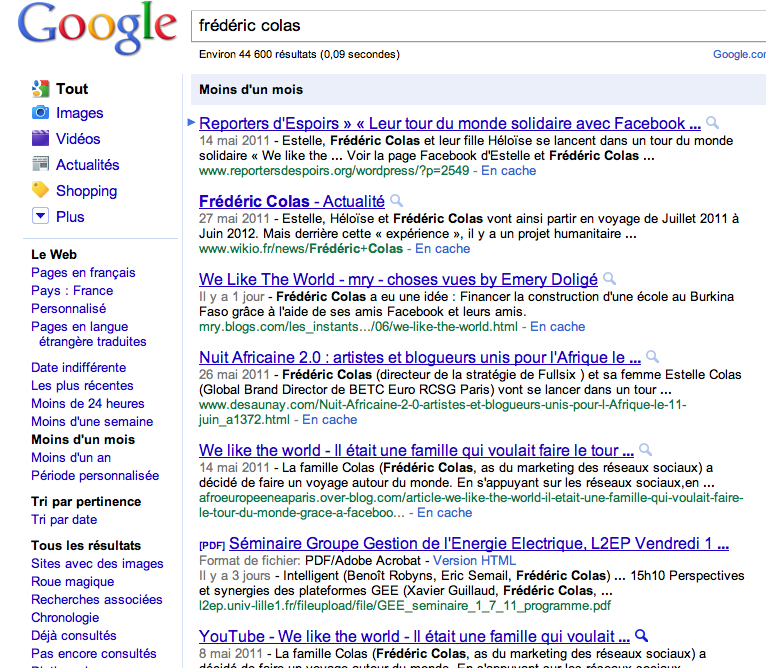 The New ‘ME’www.google.com
33
[Speaker Notes: But Google sees it]
The Next ME ?
34
[Speaker Notes: Next ME? In one year, no clue
I will be further transformed by this year off]
If you want to co-create the next ME…
Donate for the School 

Host Us

Call me: +33 613 09 03 26
35
WE like YOU 


facebook.com/weliketheworld

weliketheworld.com
36